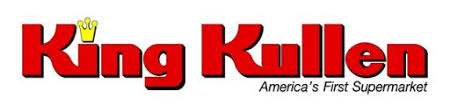 UPCOMING TPR’S
DESCRIPTION		RETAIL			TIME FRAME

COORS 12PKS		$10.99			5/15/20 to 10/1/20
VIZZY 12PKS		$15.99			5/15/20 to 9/3/20
MIKE’S 6PKS		$8.99			5/15/20 to 9/3/20
WHITE CLAW 12PKS	$15.99			8/7/20 to 8/27/20
TRULY 12PKS		$15.99			8/7/20 to 8/27/20
CORONA 24PK LOOSE	$34.99			8/14/20 TO 9/10/20
CAYMAN JACK 6PKS	$9.99			8/14/20 to 9/10/20
PRESS SELTZER 12PKS	$15.99			8/14/20 to 9/10/20